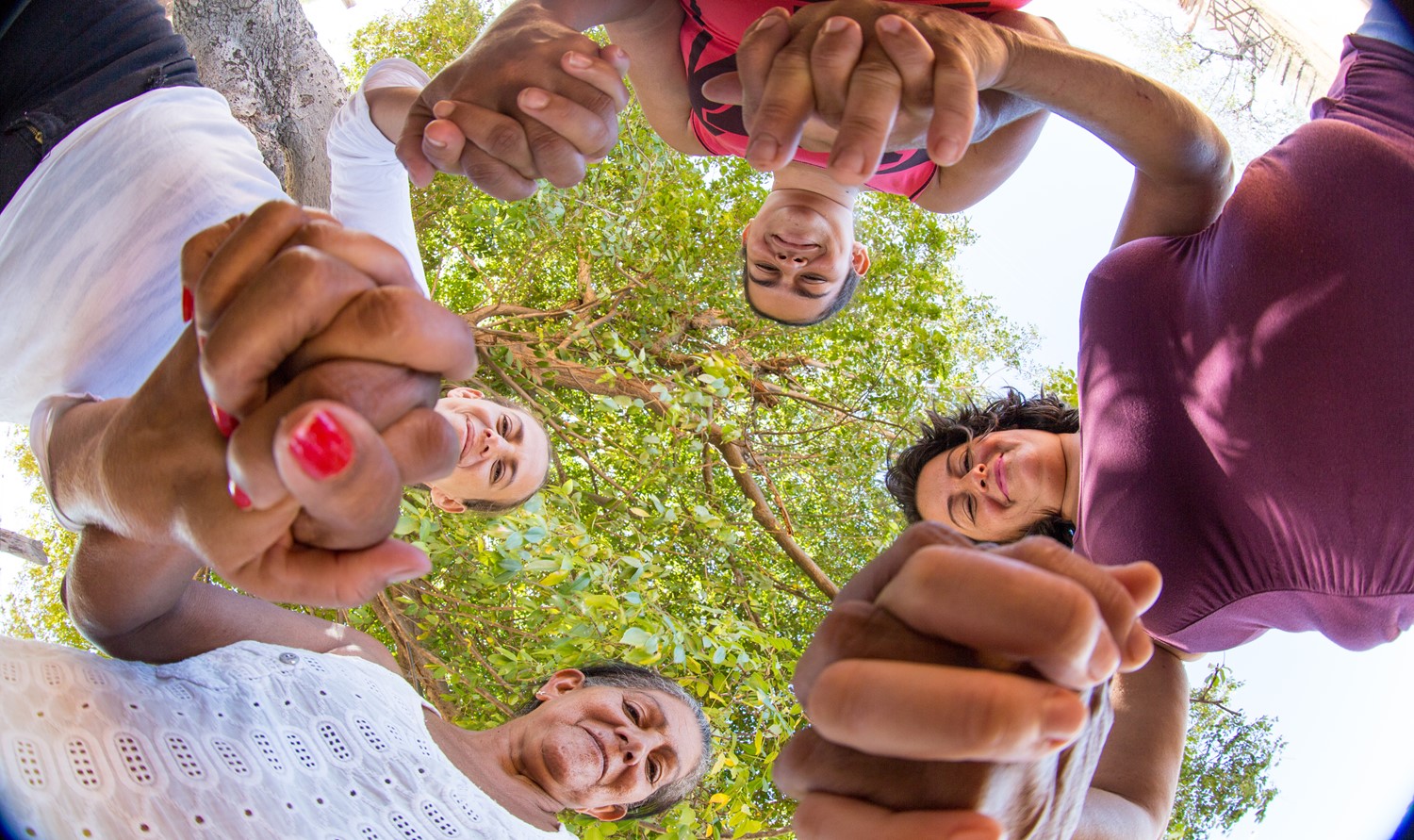 RESULTADOS DO DIAGNÓSTICO EM GÊNERO DOS PROJETOS APOIADOS PELO GEF NO BRASIL – Dezembro/2018
OBJETIVOS DO DIAGNÓSTICO
Efetivar uma análise do grau de incorporação do enfoque de gênero nos cinco projetos apoiados pelo GEF (BRA/14/G31; BRA/14/G32; BRA/14/G33; BRA/12/G32; BRA/067/G32); 
Apontar os pontos frágeis e as fortalezas dos projetos no que diz respeito ao processo de “transversalização” do enfoque de gênero;
Identificar as inovações metodológicas e tecnológicas que vem contribuindo para o empoderamento das mulheres rurais (“boas práticas”);
Fazer algumas recomendações, visando a qualificação dos projetos ainda em vias de implementação.
3- PROCESSO ANÁLITICO: 
IDENTIFICAR O DESCOMPASSO
ENTRE AQUILO QUE SE 
   PRETENDE E AQUILO QUE 
SE CONCRETIZA (CAPTAR 
LACUNAS, DESAFIOS, FORTALEZAS)
ABORDAGEM METODOLÓGICA
1- ANÁLISE AGUÇADA: DOS 
PRINCIPAIS DOCUMENTOS 
DE CADA PROJETO 
(DOCUMENTO DE DESENHO - PRODOC; 
CARTAS DE ACORDO; RMTs; PIRs, videos/ cartilhas)
2- COMPARAÇÃO: ENTRE ESTE PLANO DE “INTENÇÕES” E O PLANO DAS AÇÕES
ALGUNS PRINCÍPIOS NORTEADORES
Entendimento do campo “socioambiental”: o que se entende por “fatores ambientais” x “fatores sociais”?;
As diretrizes que orientam a “Politica sobre Igualdade de Gênero”, que foi lançado em outubro de 2017. Enfoque de gênero como prioridade a partir de 3 medidas: (i) Uma Avaliação Socioeconômica ou uma Análise de Gênero que descreve riscos e impactos diferenciados por gênero, além de identificar oportunidades para enfrentar brechas e promover empoderamento das mulheres enquanto “publico alvo”; (ii) Um Plano de Ação em gênero ou algo equivalente, que apresenta estratégias para superar as desigualdades de gênero por meio da identificação, desenho, monitoramento e avaliação de atividades implementadas pela(s) entidade(s) executora(s): (iii) Um esquema de Marco Lógico que contém ações previstas, indicadores sensíveis ao gênero e resultados  desagregados por sexo.  (GEF/ C. 53/04, Oct. 2017, p. 5)
ALGUNS PRINCÍPIOS NORTEADORES
A noção da “transversalização” do enfoque de gênero nos projetos, programas e políticas sociais pressupõe que gênero permeia cada aspecto do seu “desenho” e do seu plano de implementação;
Gênero deveria transparecer tanto no desenho do projeto (PRODOC) e nos documentos associados a ele (marco lógico/ TDRs), quanto no seu arranjo organizacional e no sistema de M & A. O sistema de M & A não deve apenas garantir a coleta e análise de indicadores desagregados, mas também deve vislumbrar um equilíbrio entre indicadores quantitativos e qualitativos, uma vez que indicadores qualitativos tenham mais capacidade de captar as mudanças nas relações sociais a partir de meios de verificação que aferem alterações nas relações desiguais de poder nos diferentes âmbitos.
ALGUNS PRINCÍPIOS NORTEADORES
Ter como referência um marco conceitual que contempla diversas dimensões: (i) Acesso e controle sobre recursos (humanos, sociais, naturais e monetários); (ii) Acesso e controle sobre benefícios (monetários e não monetários); (iii) Tomada de decisão; (iv) Cargo de trabalho/ Divisão de tarefas; (v) Bem-estar (saúde, violência de gênero, entre outros fatores). 
 LEMBRETE: De modo geral, a falta de referencias concretas para trabalhar com esta temática dentro dos documentos base (PRODOC entre outros) dificulta a incorporação da perspectiva de gênero de forma mais sistemática dentro do conjunto dos projetos apoiados.
DIFERENTES PONTOS DE ENTRADA
No caso dos Projetos BRA/14/G32 Projeto “Conservação e Uso Sustentável Efetivos de Ecossistemas Manguezias no Brasil) e BRA/07/G32 (Projeto “Manejo do Uso Sustentável da Terra no Semiárido do  Nordeste Brasileiro”, há uma inflexão na elaboração e controle social de “marcos regulatórios” e “leis” marcados por enfoques ambientais, de modo que o esforço para incorporar a perspectiva de gênero se torne inteligível no cerne das negociações para a construção e revisão de planos e políticas que promovem ações sustentáveis, como o “Plano Nacional para a Conservação dos Manguezais” (BRA/07/G32 ) e a “Política Estatal para Combate à Desertificação” (BRA/14/G32).  
No caso do PPP-ECOS e Projeto Bem Diverso: tendem a sublinhar fortemente o desenvolvimento de “boas práticas” no contexto de comunidades, muitas das quais são caracterizadas como tradicionais. A experimentação de tecnologias sociais é bastante acentuada dentro dos planos de ação nas diferentes regiões. Algumas temáticas chaves aguçam o empoderamento das mulheres no portofolio do PPP-ECOS, como agroecologia, artesanato, plantas medicionais, feiras livres e agroindústrias de processamento de produtos de agroextrativismo.
CONCLUSÕES: ANÁLISE DOS PROJETOS
Não se constata a existencia de um Plano de Ação em Gênero ou algo equivalente nos desenhos (PRODOCs) ou nos documentos asociados a eles (Quadros do “Marco Lógico”). Embora em muitos casos, os “desenhos” dos respectivos projetos enfatizem a importância da “inclusão” das mulheres nas suas ações, não transparece nenhuma estratégia para superar as desigualdades de gênero por meio da identificação, construção, monitoramento, avaliação e sistematização de atividades implementadas pela(s) entidade(s) executora(s). 
No entanto, em muitos dos projetos analisados, a partir da operacionalização das ações, percebe-se alguns indicios de trabalhos incipientes que estimulam a participação feminina, como “intercambios de experiências” entre grupos protagonizados por mulheres; discussões e experimentações de inovações tecnológicas que afetam diretmente a carga de trabalho das mulheres e sua relação com seu entorno; e o desenvolvimento de abordagens metodológicas, como o DRP, que incorporam um enfoque de gênero, mesmo de forma tímida, o que permite discernir as diferenças nos papéis desempenhados por homens e mulheres no campo das atividades agroextrativistas.
FORTALEZAS DOS PROJETOS: “PORTAS DE ENTRADA” PARA A PERSPECTIVA DE GÊNERO
1. Estrutura do Projeto favorece a inclusão social
	Ex: “PPP ECOS”: A relação horizontal que o Instituto Sociedade População e Natureza (ISPN), a organização responsável pela coordenação técnico-administrativa do PPP-Ecos, estabelece com os pequenos projetos que são apoiados, a partir de diálogos constantes e visitas de monitoramento; o fato de lançar um “edital” aberto para todos/as, com um formato simplificado, representa um dos indícios deste processo de democratização das relações; Vários grupos entrevistados mencionaram a flexibilidade da ISPN no sentido de fazer ajustes nos objetivos e plano de atividades ou viabilizar remanejamentos de recursos a partir das demandas apresentadas.
	Ex: “Projeto Bem Diverso”: Primazia atribuída à ação localizada, a partir da construção de planos de ação que não são uniformes, mas que são ajustados de acordo com a realidade de cada território, cada um dos quais se situa dentro de distintos biomas; a diversidade de atores sociais engajados nas ações do Projeto ao nível territorial.
FORTALEZAS DOS PROJETOS: “PORTAS DE ENTRADA” PARA A PERSPECTIVA DE GÊNERO
Estratégias que ressaltam a “inclusão” (e empoderamento) das mulheres
	a) Ex: PPP-ECOS: i) # de mulheres, jovens e idosos inseridos nas ações: faz parte dos critérios que são considerados para aprovação das propostas (embora não necessariamente existe um mecanismo para monitorar os níveis de participação destes diversos segmentos ao longo do ciclo de implementação dos projetos); ii) No processo de acompanhamento dos projetos, dentro dos critérios utilizados para avaliar seu desempenho e grau de êxito, percebe-se a inflexão atribuída ao nível de participação dos distintos atores sociais e seu grau de empoderamento nos processos de formação e organização social (preocupação com o equilíbrio de participação em todos os eventos e capacitações que foram promovidos); iii) O recorte geracional de diversos projetos (estratégia de transmissão transgeracional de conhecimentos tradicionais a partir da figura feminina - mulher idosa/ anciã); iv) mapeamento de editais específicos para mulheres e disseminação destas informações; v) A disponibilidade de ISPN para expor os grupos a outras experiências também inclui a promoção de intercâmbios ou o estímulo à participação em eventos de articulação política (ENA, etc.)
FORTALEZAS DOS PROJETOS: “PORTAS DE ENTRADA” PARA A PERSPECTIVA DE GÊNERO
2. Estratégias que ressaltam a “inclusão” (e empoderamento) das mulheres
	b) Ex:  Projeto “Manejo do Uso Sustentável da Terra no Semiárido do    Nordeste Brasileiro” - BRA/14/G32: i) Abordagem metodológica das “URADs” (“Unidades de recuperação de áreas degradadas”), voltada para a recuperação de áreas degradadas com tecnologias sociais de baixo custo em algumas áreas de Sergipe: intervenção é embasada em uma abordagem que conjuga três componentes: “social”, “ambiental” e “produtivo”, sem dissociar um do outro; destaca-se a ênfase na implantação de unidades produtivas familiares e comunitárias (avicultura; horticultura com abordagens agroecológicas; integração lavoura pecuária floresta – ILPF); tecnologias são abordadas de maneira integrada, de modo que as famílias que acessam água via as cisternas também são estimuladas a discutir a recuperação das nascentes e o manejo do solo; na construção de eco-fogões e cisternas, há uma preocupação  em envolver ativamente a unidade familiar como um todo.
FORTALEZAS DOS PROJETOS: “PORTAS DE ENTRADA” PARA A PERSPECTIVA DE GÊNERO
2. Estratégias que ressaltam a “inclusão” (e empoderamento) das mulheres
	c) Ex: Projeto “Conservação e Uso Sustentável Efetivos de Ecossistemas Manguezias no Brasil” – BRA/07/G32: i) fortalecimento da participação das mulheres em uma organização de representação de sua categoria profissional: CONFEM – A Comissão Nacional para o Fortalecimento das Reservas Extrativistas e dos povos extrativistas costeiros marinhos. O projeto apoiou a estruturação da “Secretaria de Mulheres das Marés e das Águas” em 2015  ii) Experiências propulsoras de reformulações das diretrizes que compõem os marcos regulatórios que regem o sistema de gestão dos manguezais, norteadas pela ótica de gênero: provocou um processo educativo a partir de oficinas nas regioes que discutiam os componentes que deveriam fazer parte da Legislação Vigente Referente a Assuntos Vinculados à Cadeia Produtiva do Caranguejo. Gênero foi inserido nas discussões como um tema tão importante quanto os outros temas abordados (práticas de extração e armazenamento; transporte e comercialização; saúde)
FORTALEZAS DOS PROJETOS: “PORTAS DE ENTRADA” PARA A PERSPECTIVA DE GÊNERO
2. Estratégias que ressaltam a “inclusão” (e empoderamento) das mulheres
	d) Ex: Projeto Bem Diverso: (i) a internalização da temática na vida institucional da Embrapa, a organização que assume responsabilidades técnicas dentro das diversas regiões; (ii) Ações espontâneas protagonizadas por grupos e associações com uma maior porcentagem de mulheres na sua composição (“I Workshop da Cadeia Produtiva do Açai/ Boas Práticas de Processamento” em Breves – Marajó/PA, envolvendo um total de 70 pessoas, a maior parte das quais eram mulheres “batedoras” de acai); (iii) Intercâmbios (ex: A visita de uma quebradeira de Coco Babaçu do TC Médio Mearim para o TC Sertão São Francisco, onde ela contou sua história de luta pela lei do babaçu livre para mulheres extrativistas de Licuri (agosto/ 2017); (iv) “Diagnósticos Sociais”, empregam abordagens metodológicas que favorecem o levantamento de informações sobre os papéis dos homens e das mulheres dentro as cadeias produtivas. Possibilitam perceber as dinâmicas que as atividades agroextrativistas provocam nas famílias, tanto em termos monetários (gestão da renda) quanto em termos sociais (divisão de tarefas, uso dos tempos, relação entre trabalhos realizados nos campos produtivos e reprodutivos, etc.); (v) A valorização das “cooperativas”, muitas das quais tem uma participação expressiva das mulheres (ex: COOPAB, COOPAVI/ MG)
FORTALEZAS DOS PROJETOS: “PORTAS DE ENTRADA” PARA A PERSPECTIVA DE GÊNERO
2. Estratégias que ressaltam a “inclusão” (e empoderamento) das mulheres
	e) Ex: Projeto “Produção de Carvão Vegetal de Biomassa Renovável para a Industria Siderúrgia no Brasil”: BRA/14/G31: (i) contratação de uma Consultoria para análise do estado da arte de cadeias de produção de carvão vegetal, que conseguiu levantar algunas informações sobre a participação das mulheres nas mesmas e apresentar alguns resultados desta análise em três produtos (RAAD, Túlio Jardim, Produtos 2, 3 & 4/ fevereiro e abril de 2018); (ii) Tática de convencimento do universo Empresarial  a partir do registro e sistematização das experiências protagonizadas pelas mulheres como uma forma de “convencer as empresas” da relevancia de trabalho com questões de gênero e dos ganhos asociados à sua incorporação na cadeia produtiva de carvão vegetal, enquanto um ato de responsabilidade social. A linha de argumentação está embasada na incumbência de comprovar a natureza dos benefícios que serão gerados para “os/as contratantes” quando a participação das mulheres é potencializada, benefícos que são co-relacionados com ganhos económicos e com o nível de eficiencia dos trabalhos realizados.
FRAGILIDADES IDENTIFICADAS NOS PROJETOS PARA INCORPORAÇÃO DO ENFOQUE DE GÊNERO
1. MONITORAMENTO: (a) O grande foco do sistema de monitoramento tem sido a quantidade de tecnologías utilizadas e a medição de impactos ambientais a partir de “indicadores quantitativos.” (ex:  “número de planos para manejo sustentável das áreas construídos”; “Níveis de carbono aumentados através da manutenção e expansão dos hábitats”; “número de espécies com preços mínimos diferenciados em cada bioma”; “número de UCs que adotam SAF para restauração de terras degradadas.”)  Existe uma dificuldade para contemplar as especificidades dentro dos grupos sociais. Nos indicadores, a menção feita aos componentes “humanos” (e não meramente técnicos), é atrelada a categorias bem abrangentes, como “comunidades” e “famílias.”  (EX: “PROJETO BEM DIVERSO”: No Marco Lógico apresentado no PRODOC, os indicadores são formulados sem considerar o impacto das ações propostas sobre segmentos que se agregam dentro do Projeto (mulheres, jovens e grupos étnicos), os quais são agrupados embaixo das categorias mais genéricas como “população alvo”, “produtores”,  “territórios da cidadania”, “Unidades de conservação (UCs)”, “Associações”, “cooperativas.”)
FRAGILIDADES IDENTIFICADAS NOS PROJETOS PARA INCORPORAÇÃO DO ENFOQUE DE GÊNERO
MONITORAMENTO: (b) O que se nota nos projetos que nos permitem ter alguma visão mais nítida sobre a natureza da participação das mulheres e os efeitos das ações sobre elas, como PPP-Ecos, (uma vez que a maior parte dos sistemas de monitoramento não apresentam dados desegregados), é a falta de mecanismos que permitem efetivar cruzamentos dos dados, no intuito de qualificar o processo analítico.  Alguns cruzamentos de dados seriam muito útis para efetivar uma análise de gênero, como, por exemplo, o número de mulheres envolvidas em determinadas “cadeias produtivas” ou “agrossistemas”, e a maneira pela qual se dá esta participação, dentro de cada atividade que compõe as cadeias produtivas.  
ATIVIDADES DE FORMAÇÃO/ ORGANIZAÇÃO: As abordagens metodológicas que vem sendo empregadas até o momento atual não foram desenhadas para provocar problematizações acerca da posição social das mulheres dentro das ações socioambientais, ou proporcionar novas formulações e proposições sobre o tema, seja por meio de ações de diagnóstico, seja por meio de ações de capacitação.
RECOMENDAÇÕES
BOAS PRÁTICAS: 
Este aspecto – a experimentação de práticas exemplares em áreas delimitadas -, que é comum ao maior parte dos projetos apoiados por GEF, deve sempre ser incorporado tendo em vista a importância de ressaltar o papel protagônico das mulheres dentro destas “boas práticas. A inclusão nestas “boas práticas” de elementos que aferem as dinámicas relacionais  ou os graus de empoderamento das mulheres representa um passo importante, uma vez que faltam esquemas referenciais no tema para vislumbrar ações estratégicas e embasar políticas públicas. É importante atentar para o fato de que a internalização de “boas práticas” se efetiva de forma mais eficiente quando são praticadas em “áreas pilotas”, o que também é um eixo central dos projetos em análise.
RECOMENDAÇÕES
2.   INTERCÂMBIOS: Os intercâmbios entre grupos de mulheres inegavelmente contribuem para seu empoderamento dentro dos processos de agroextrativismo local e regional, e tais oportunidades podem ser potencidalizadas no intuito de fomentar experiências inovadoras e sistematizar “boas práticas” dentro dos territórios. Uma ressalva que se faz neste sentido é em relação à importância de garantir que atividades como Intercâmbios sejam acompanhadas por ações afirmativas, tendo em vista a necessidade de propiciar a socialização do trabalho de “cuidados” e a divisão das tarefas domestica.
RECOMENDAÇÕES
3. INCORPORAÇÃO DO ENFOQUE DE GÊNERO EM ABORDAGENS METODOLÓGICAS: É imprescindível garantir a incorporação do enfoque de gênero nas abordagens e instrumentos metodológicos (ex: DRP) que norteam as ações implementadas nos territórios. Por exemplo, no caso do Projeto BEM DIVERSO: uma prioridade é trabalhar com a formulação de protocolos comunitários para manejo sustentavel das SAFs, como está previsto no plano de ação do TC Medio Mearim, que ressaltam o papel das mulheres como detentoras de conhecimento popular nas cadeias agroextrativistas.
RECOMENDAÇÕES
E nos processos de planejamento participativo: sugere-se que as particularidades de diversas cadeias produtivas (castanha, acai, etc.) sejam abordadas a partir da perspectiva de gênero, de modo que dentro das ações de capacitação, seja possível identificar os diferentes tipos de participação de cada ator social nas suas distintas fases. Permite identificar os fatores que impedem a integração entre ambos os sexos dentro das cadeias agroextrativistas, visando a melhor operacionalização das atividades produtivas. Fatores como a conciliação das tarefas nos campos produtivo e reprodutivo e o trabalho dos cuidados de terceiros (doentes, idosos, crianças) devem ser considerados no planejamento do trabalho dentro das associações, cooperativas e grupos produtivos.
RECOMENDAÇÕES
4. EFETIVAR UMA “ANÁLISE SOCIAL” DAS TECNOLOGIAS A SEREM INCORPORADAS:
Na discussão sobre as tecnologias indicadas para cada processo produtivo, é importante contextualizar o uso das mesmas, se atentando para diversos fatores que pesam na decisão sobre sua adequação para cada contexto socioambiental. Ao enfrentar os gargalhos tecnológicos que dificultam os processos de comercializacão dos produtos (um desafio que tem sido enfrentado a partir da assessoria da Embrapa no caso do Projeto Bem Diverso), deve haver um cuidado para questões de gênero que interferem no uso das tecnologias.
RECOMENDAÇÕES
Partindo do pressuposto de que a introdução de qualquer inovação tecnológica acarreta em mudanças nas vidas das pessoas envolvidas, tendo impactos sobre a inclusão social, as relações sociais de gênero, a geração de renda e as relações costuradas com os recursos naturais. Fatores como os momentos e espaços para socialização e lazer também devem ser considerados na escolha das tecnologias a serem implementadas e na avaliação de suas particularidades.  (EX: experiência concreta que ocorreu ao longo da execução do Projeto Bem Diverso, a partir de um processo de planejamento do processo produtivo do coco babaçu com as quebradeiras de coco no Território de Médio Mearim: receios foram expressos em relação à contingência de perder espaços de socialização e vinculação afetiva). Deve haver espaço para este tipo de reflexão a partir das discussões sobre as implicações da aplicação das tecnologias nos âmbitos familiar e comunitário.
RECOMENDAÇÕES
5. ABORDAR O TEMA DE “GESTÃO” DE GRUPOS PRODUTIVOS E COOPERATIVAS DESDE A ÓTICA DE GÊNERO NO TRABALHO DE ACOMPANHAMENTO E ASSISTÊNCIA TÉCNICA: A participação ativa das mulheres nas estruturas criadas deve ser incentivada, não apenas como uma forma de “cumprir cotas”, mas também como uma forma de transformar estruturalmente o gerenciamento das práticas socioambientais; 
Deve-se valorizar a construção de modelos mais horizontais e democráticos, que abrem brechas para o exercício da liderança feminina a partir de novas estratégias para lidar com a gestão dos cargos; os esforços para aprimorar a gestão administrativa, financeira e organizacional devem levar em consideração fatores como o uso dos tempos; a necessidade de conciliar as tarefas produtivas e reprodutivas; e as dinâmicas de poder dentro dos espaços coletivos.
RECOMENDAÇÕES
6. EFETIVAR UMA ANÁLISE ECONÔMICA DOS EMPREENDIMENTOS FAMILIARES E COMUNITÁRIOS: Uma das fragilidades que foi identificado no processo de análise do total de 05 projetos apoiados por GEF, se diz respeito às lacunas no planejamento da produção e no monitoramento das vendas dos grupos comunitários. Isso ficou especialmente evidente no conjunto de 13 pequenos projetos selecionados para análise, de um total de 238 projetos que foram apoiados pelo PPP-Ecos no período de  2013 a 2017. Recomenda-se que haja um levantamento mais detalhado da renda que está sendo gerada pelas famílias envolvidas nos grupos produtivos, associações, cooperativas e agroindustrias, dando um destaque dentro deste diagnostico para as mulheres, uma vez que muitas vezes seu rendimento “individual” dentro de iniciativas coletivas se torna invisibilizada. Não se deve apenas analisar o destino dos fluxos dos insumos que entram, pois é justamente nos processos de distribuição interna da renda e na tomada de decisões sobre as prioridades para seu uso que as desigualdades de gênero são explicitadas.
RECOMENDAÇÕES
IMPORTÂNCIA DA PRODUÇÃO DE MATERIAIS DE COMUNICAÇÃO SOCIAL QUE RESSALTAM AS MULHERES COMO PROTAGONISTAS: 
EX: A produção de publicações e outros produtos de comunicação social, como ISPN tem feito deve ser reforçada, (tendo um aporte maior no protagonismo das mulheres e seu engajamento em diversas interfaces temáticas): (agroextrativismo; populações tradicionais; saúde; biodiversidade); 
Ex: Estratégias de “edu-comunicação”, como Projeto BEM DIVERSO tem utilizado a partir do seu investimento na construção de uma rede de “jovens comunicadores” no território do Alto Rio Pardo (maior parte “jovens mulheres”) devem ser replicadas.
RECOMENDAÇÕES
8. MONITORAMENTO:
	(a)  Construção de sistemas de monitoramento com representação equilibrada de indicadores qualitativos e quantitativos: Indicadores de monitoramento deveriam se atentar para as distinções entre uma participação mais passiva, na condição de receptoras de informações, e uma participação mais ativa e engajada, enquanto proponentes das ações. LEMBRETE: o tempo de ocorrência dos processos é um fator a ser considerado na escolha dos indicadores e na montagem de metodologias de monitoramento adequadas para captar os resultados em cada contexto socioambiental. (Ex: os indicadores de URADs – “Unidades de recuperação de áreas degradadas”,  - implementados no contexto deste Projeto, “não são de curto prazo”, uma vez que “não pode ser pensado que será implementado uma ação de controle de erosão e que ao final de 9 meses terá o resultado.”)  (2017, p. 3)
RECOMENDAÇÕES
8. MONITORAMENTO:
	(b) Garantir um espaço na dinâmica institucional para efetivar uma análise criteriosa e minuciosa das informações geradas: O momento analítico precisa ser priorizado da mesma forma que a coleta de informações, especialmente quando se focaliza as transformações nas relações de gênero no âmbito de um Projeto socioambiental, o que pode levar a um processo de re-estruturação, demandando reorientações estratégicas e curto, médio e longo prazos. Recomenda-se efetivar cruzamentos dos dados, no intuito de qualificar o processo analítico.
RECOMENDAÇÕES
8. MONITORAMENTO:
	© Revisão e re-estruturação dos “meios de verificação” dos indicadores utilizados: (incluir: “estudos de caso”; “videos e fotografias” (registros audiovisuais); e “grupos focais.”
(Os instrumentos de comunicação social - “registros audiovisuais” – possuem uma grande vantagem nos sistemas de monitoramento, justamente porque tem a capacidade de fazer comparações entre “o antes” e “o depois” (dois marcos no tempo), mostrando a evolução de mudanças ao longo de um periodo de intervenção de qualquer projeto socioambiental.  São especialmente útis para mostrar modificações nas dinâmicas relacionais (gênero, geração) e para demonstrar a evolução das mulheres dentro de um processo de empoderamento (engajamento nas ações; conquista de autonomia.